স্বাগতম
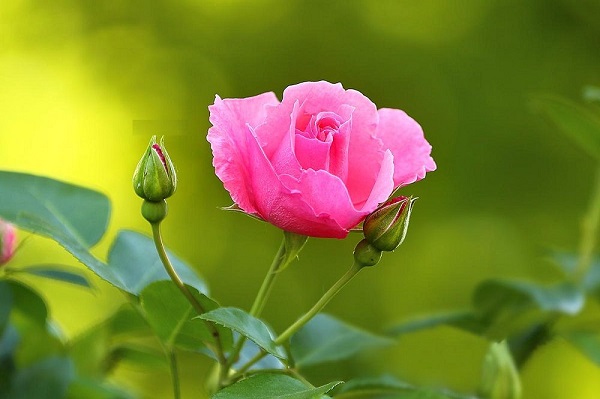 পাঠ পরিচিতি
শ্রেণি-৭ম
বিষয়- তথ্য ও যোগাযোগ প্রযুক্তি
অধ্যায়- ১ম
বদরুন্নেছা (সহঃ শিঃ)
শায়েস্তাগঞ্জ বালিকা উচ্চ বিদ্যালয়।
শায়েস্তাগঞ্জ, হবিগঞ্জ।
ই-মেইলঃ bodrunnecha87@gmail.com
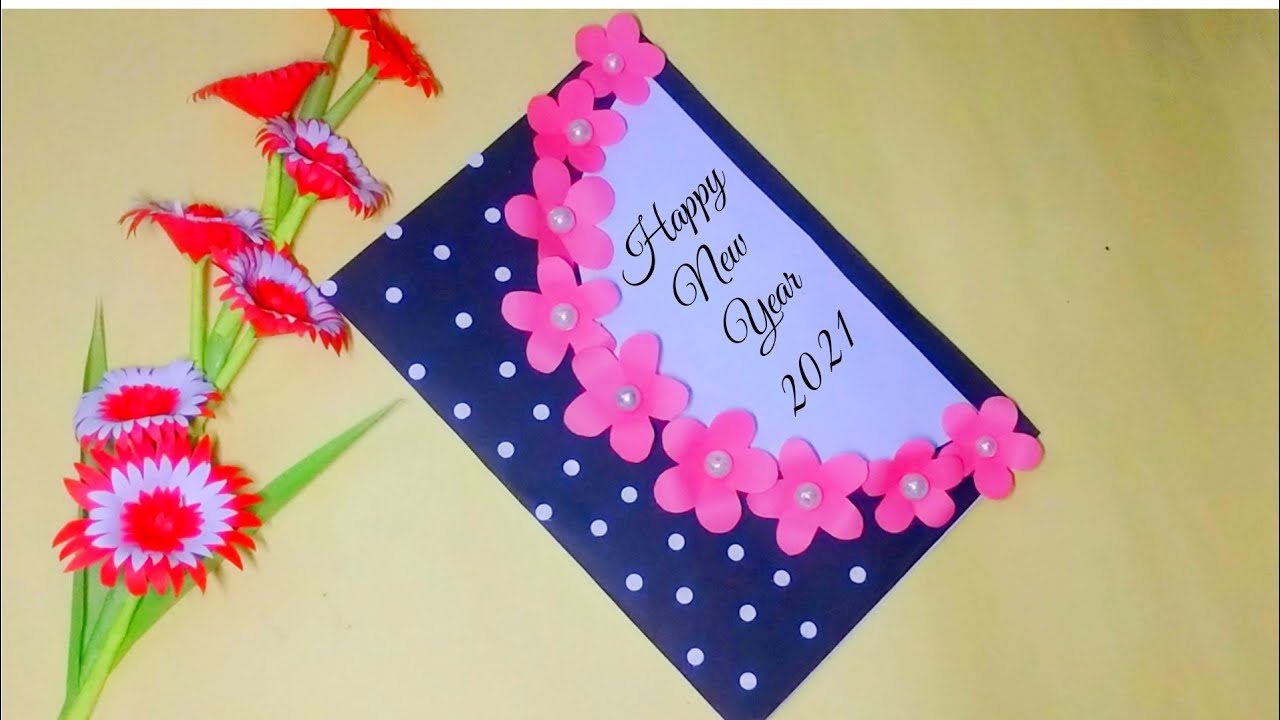 আজকের পাঠ
সমাজ জীবনে তথ্য ও যোগাযোগ প্রযুক্তি
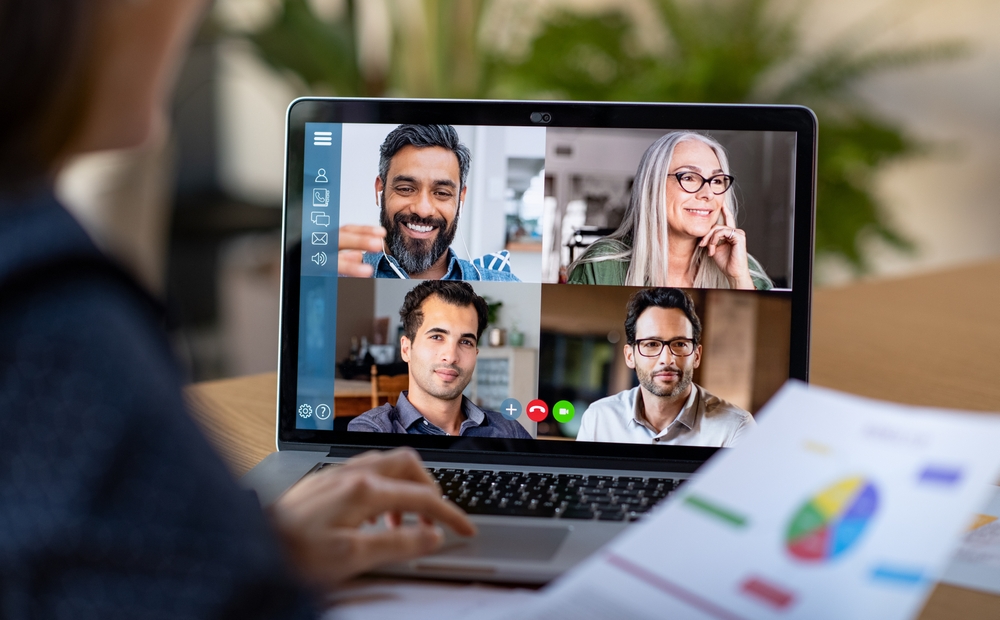 তথ্য ও যোগাযোগ প্রযুক্তি ব্যবহার করে সামাজিক সম্পর্ক রক্ষা করা সম্ভব।
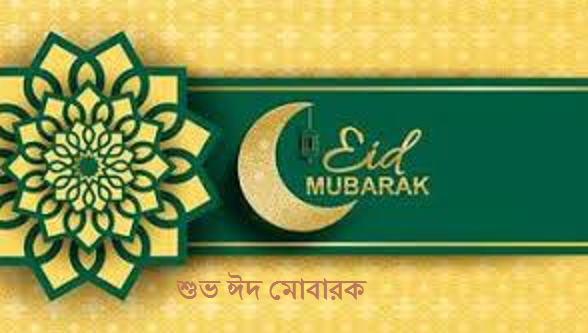 তথ্য ও যোগাযোগ প্রযুক্তি ব্যবহার করে বিভিন্ন অনুষ্ঠানে নিমন্ত্রন করা যায়।
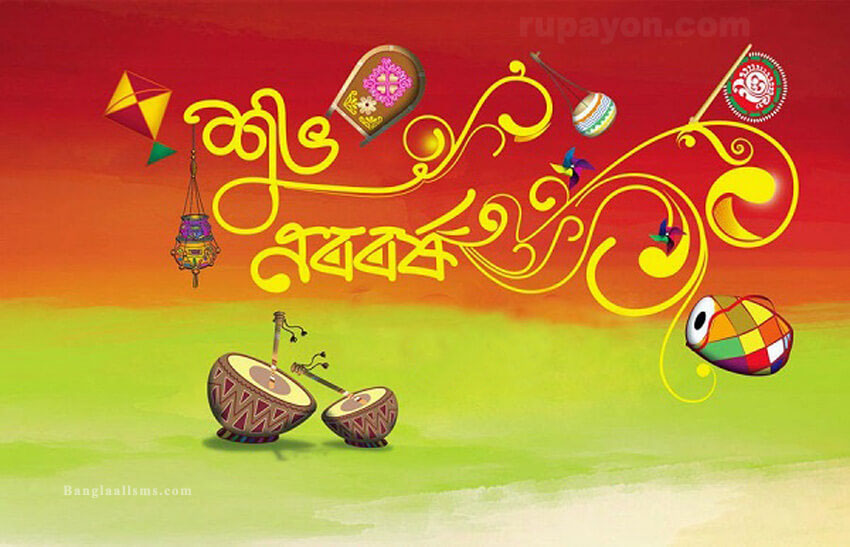 দলীয় কাজ
৪টি দলে বিভক্ত হয়ে তথ্য ও যোগাযোগ প্রযুক্তি ব্যবহার করে সমাজে কীভাবে বিশেষ অবদান রাখা যায় সেই ব্যাপারে কয়েকটি আইডিয়া লিখ।
মূল্যায়ন
ভিডিও শেয়ারিং ওয়েবসাইটের ঠিকানা লিখ?
ই-কার্ডের দুটি সুবিধা বল?
বাড়ির কাজ
তোমার বন্ধুকে জন্মদিনের শুভেচ্ছা জানানোর জন্য ১টি কার্ড তৈরি করে আনবে।
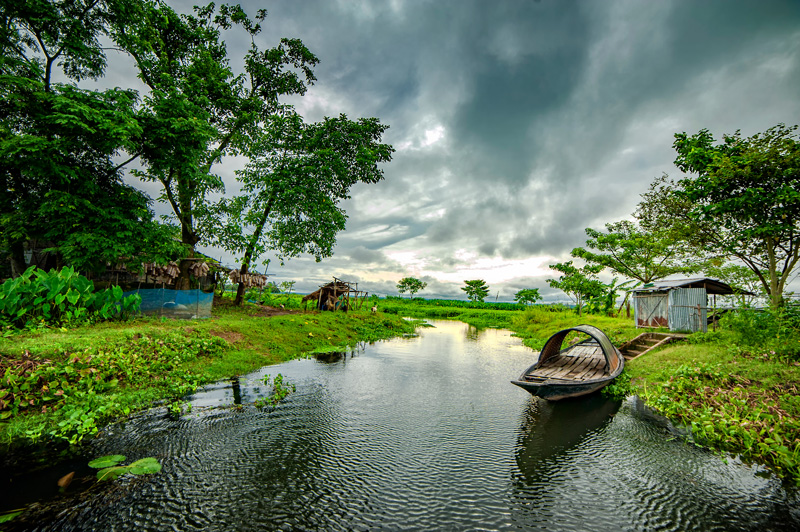 ধন্যবাদ